市直机关工委组织部（2022-5号）
五月份工作提示
1、在市直机关各级党组织开展基层党组织整建提质专项行动，请各级党组织根据市直机关工委工作安排，全面摸排整顿，报送相关资料。
2、各级党组织5月15日前召开专题会议，认真学习党章党规党纪、习近平总书记关于全面从严治党重要论述、十九届中央纪委六次全会精神、赵乐际同志在湘调研讲话精神、《中共湖南省委常委会关于进一步贯彻落实中央八项规定及其实施细则精神的实施意见》、省委省政府“约法三章”和深化整治领导干部违规收送红包礼金问题有关精神，“一把手”和班子成员要逐一对照检查，带头提高认识、查找问题、剖析原因，提出整改措施。（详细情况及学习资料可咨询本单位派驻纪检组）
3、各级党组织提前部署摸底本单位“两优一先”对象及总结先进情况，根据市直机关工委通知文件及时报送相关材料。（市直机关工委评选“两优一先”通知文件待发）
4、机关（基层）党委“七一”有进行表彰的，请提前将表彰方案报市直机关工委组织部审批备案。
5、根据年度党建工作要点，请各单位提前谋划设计市直机关服务现代化新益阳建设和党建工作成果展示内容（此项工作为“喜迎二十大 建功新益阳”主题活动重要内容，具体为设计展板展示五年来党建引领取得的重大成果，大家可先将内容提前考虑设计）。
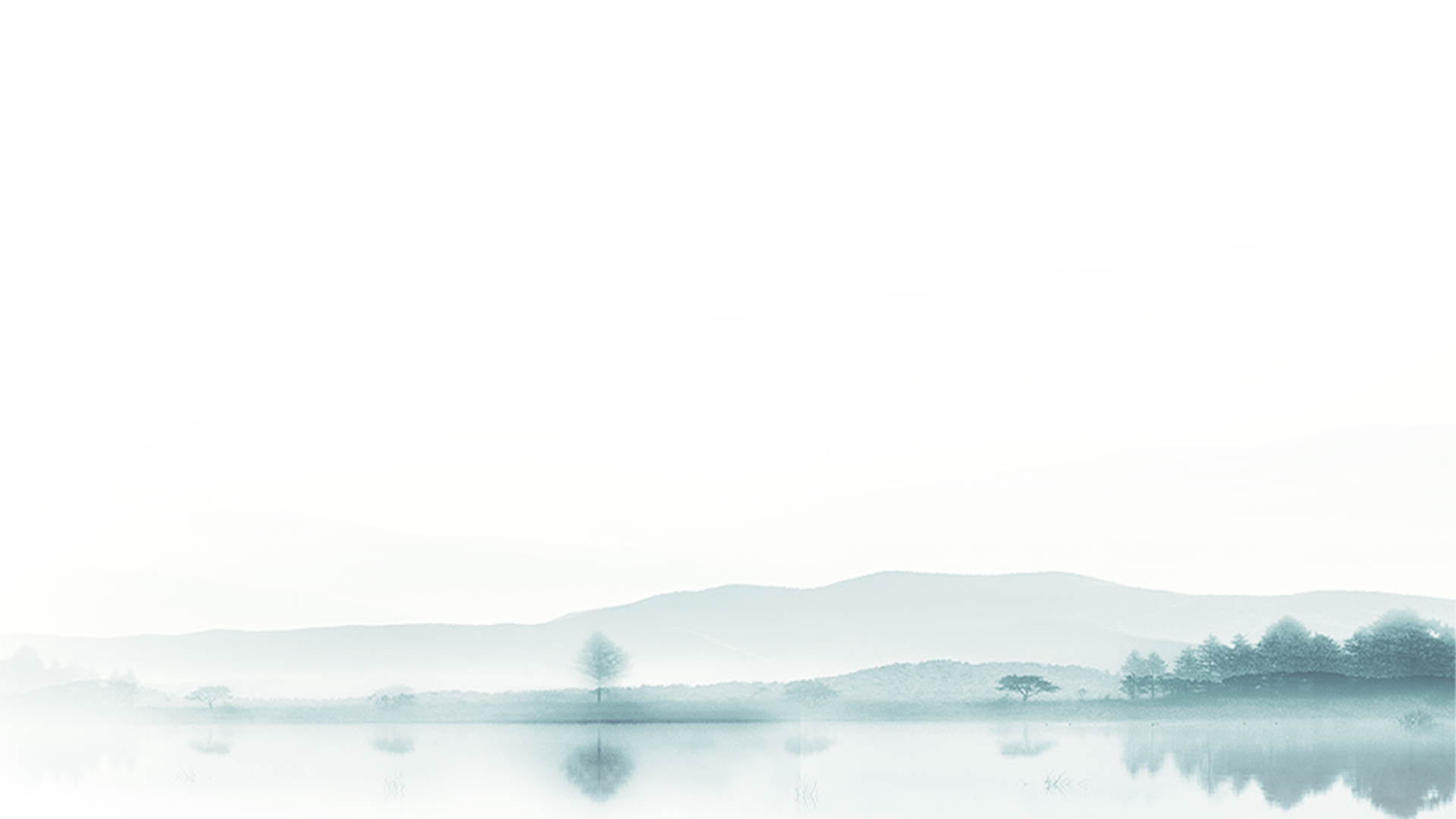 2022年5月6日
市直机关工委组织部（2022-5号）
五月份工作提示
6、落实中共益阳市委办公室等印发《关于进一步提升抓实党建引领“基层吹哨、部门报到”和“联点单位进社区、在职党员进小区”工作的若干措施》的通知（益组联〔2021〕14号）要求，在职党员进小区开展志愿服务全年不得少于4次，应在主题党日、组织生活会上报告开展志愿服务情况。
7、根据市委组织部工作提示，五月份主题党日活动按要求落实。（具体要求将通过电子政务内网下发）
8、根据《2022版“益阳机关党建网”投稿注意事项》有关要求落实工作任务，切实提升党建宣传工作质效。
9、各单位结合理论学习，以“学金句 展成就 喜迎党的二十大”为主题开展理论微宣讲活动。
10、本月将举办入党积极份子培训，请根据通知报送培训名单，及时参加培训。（培训通知待发）
11、在单位2020年1月1日至2021年12月31日以来发生的违纪违法案件处分执行情况（含是否及时下达处分决定书、处分决定是否落实到位、是否开展回访教育谈话、是否了解受处分人员思想动态、目前工作情况等）开展自查。
12、对机关纪委2018年1月至2022年4月所办违纪违法案件分年度汇总统计并形成纸质表格，上报市直纪检监察工委。
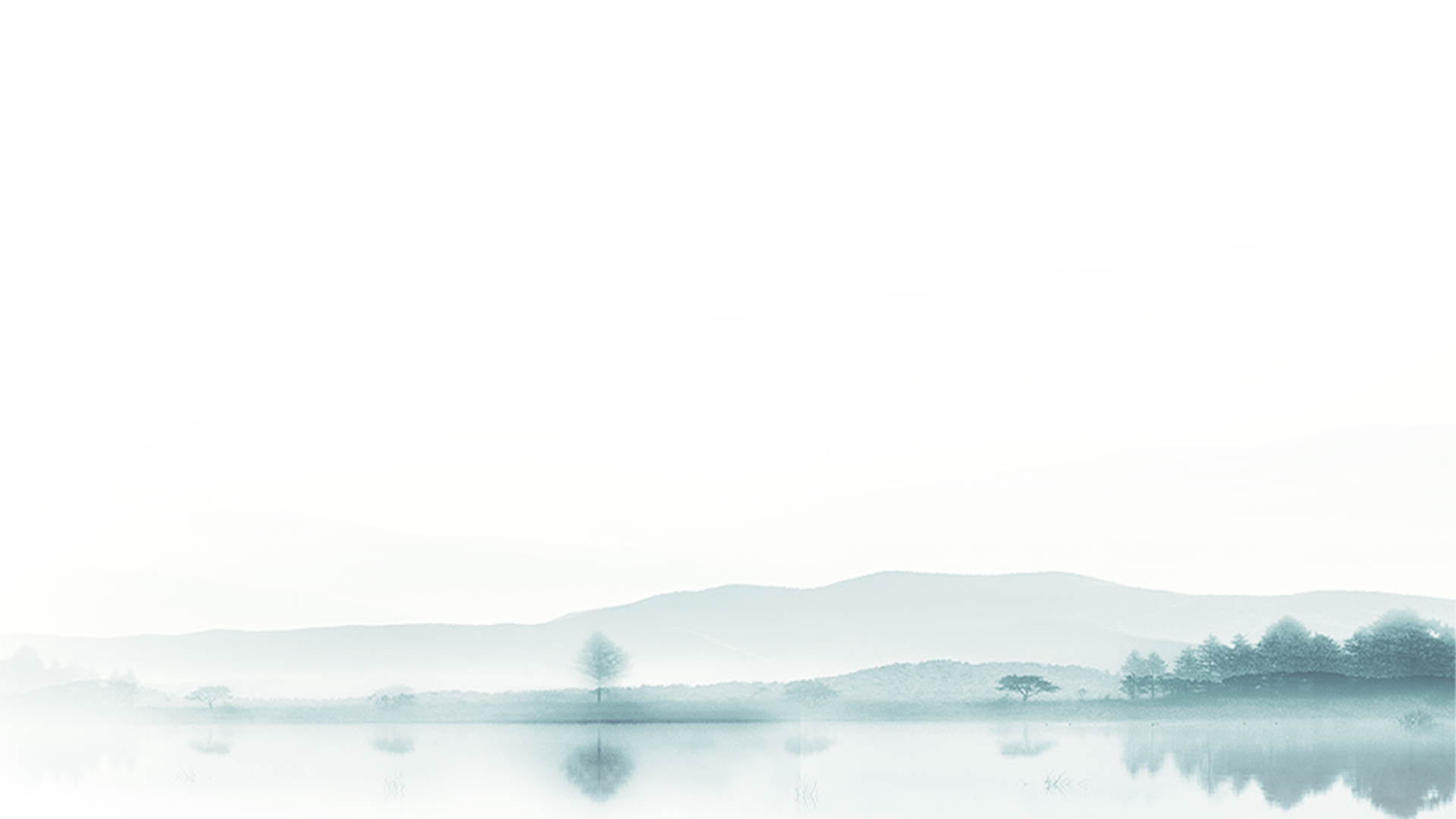 2022年5月6日